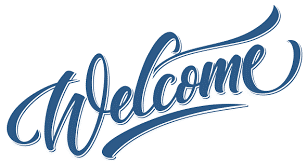 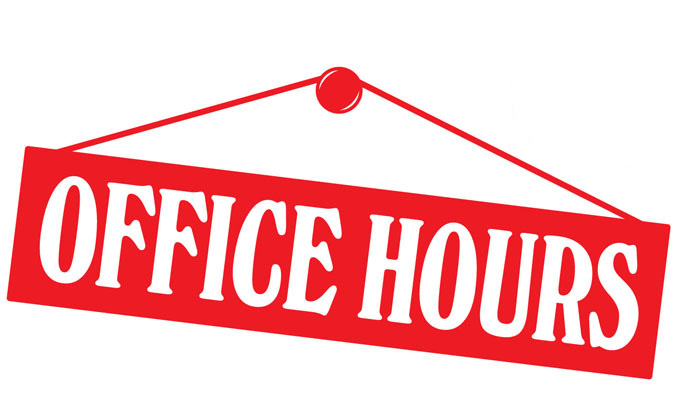 This Training is being Recorded.

Please feel free to ask questions as they come up, 
but we will have several Chat Box Check-Ins 
throughout the training.
Present Levelof Performance
Maine Department of Education
Office of Special Services & Inclusive Education
Supervision, Monitoring, and Support Team

1/24/2024
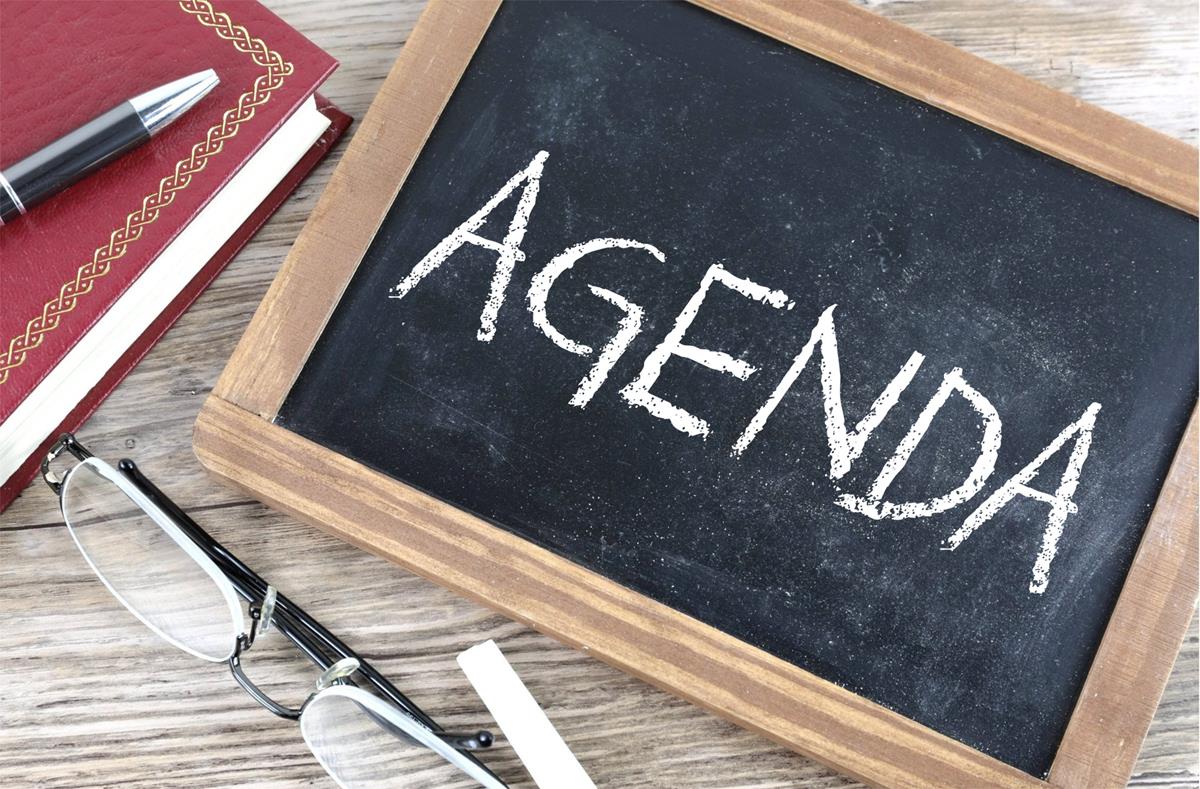 Introductions
Documenting Present Level and Goal Measurement in the IEP
Collecting and Analyzing Data
This Photo by Unknown Author is licensed under CC BY-SA
Meet The Team
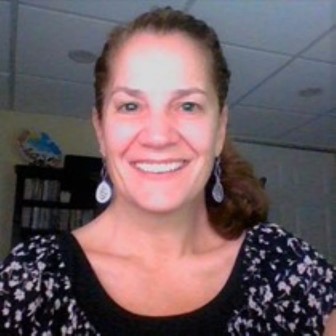 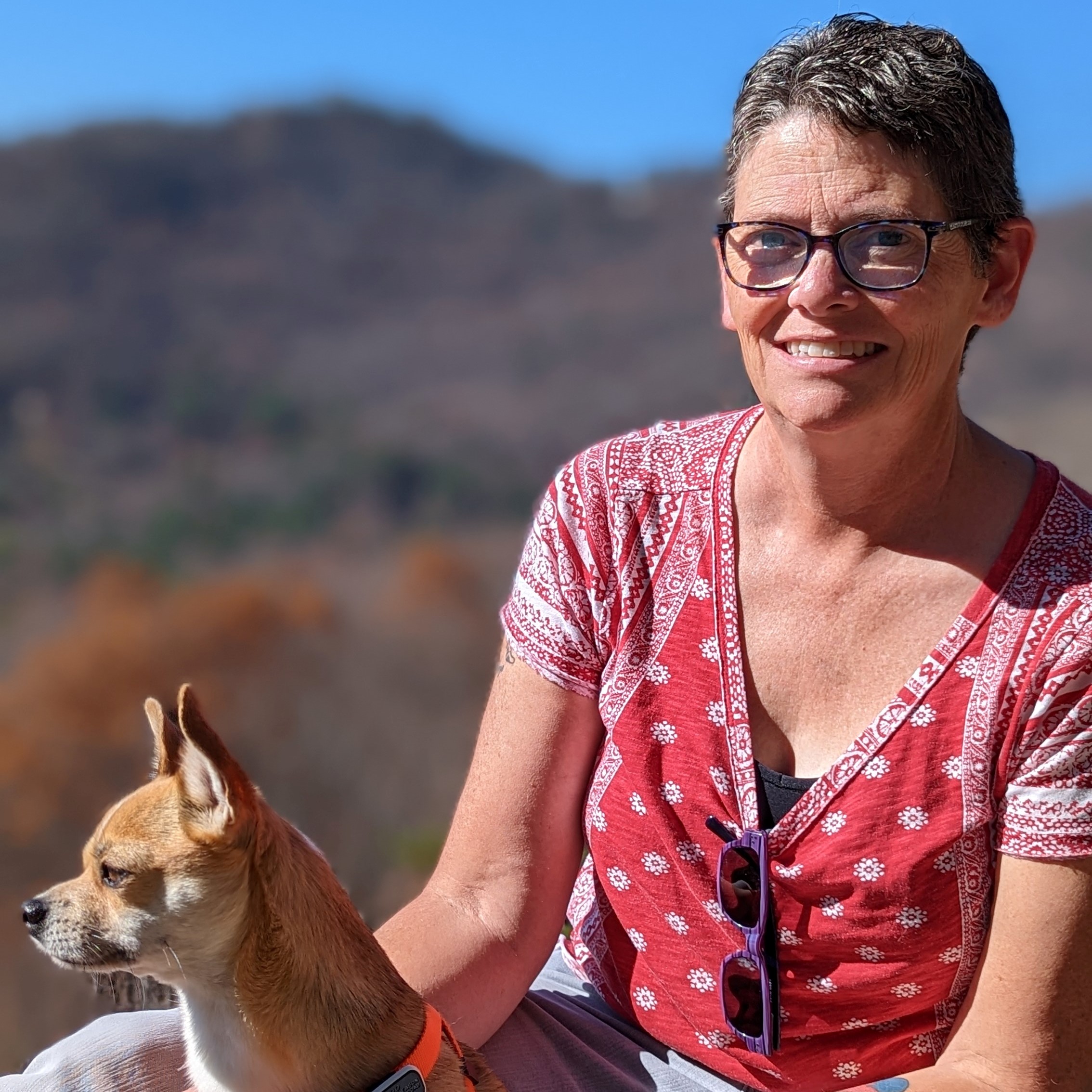 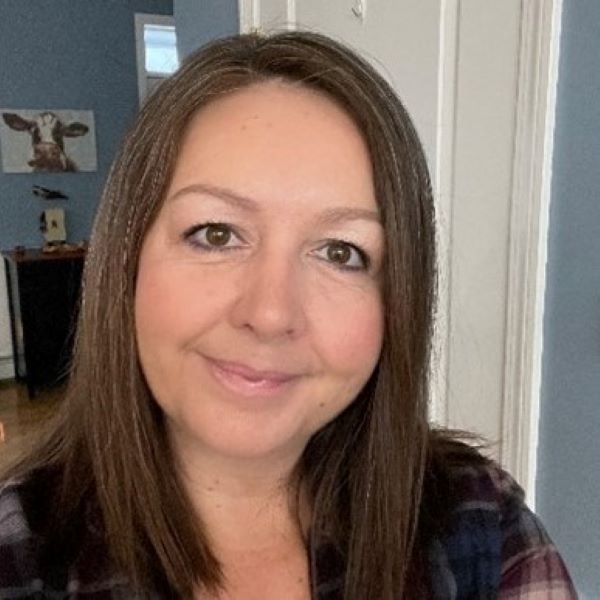 Colette Sullivan
Federal Programs Coordinator
colette.sullivan@maine.gov
Jennifer Gleason
Educational Specialist
jennifer.gleason@maine.gov
Karlie Thibodeau
Educational Specialist
karlie.l.thibodeau@maine.gov
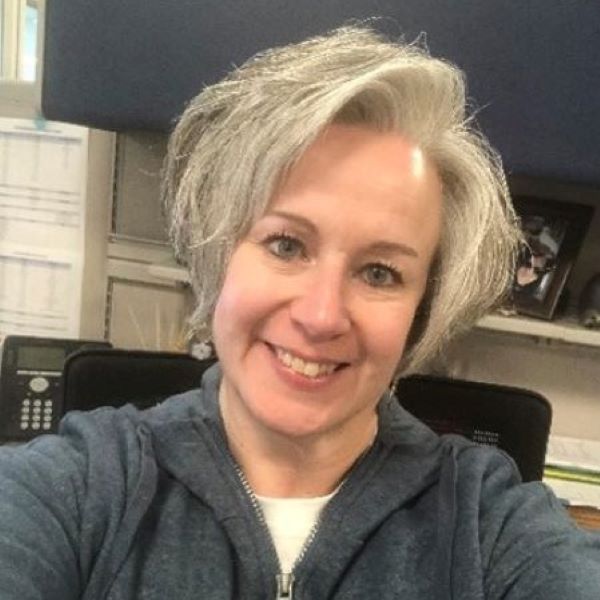 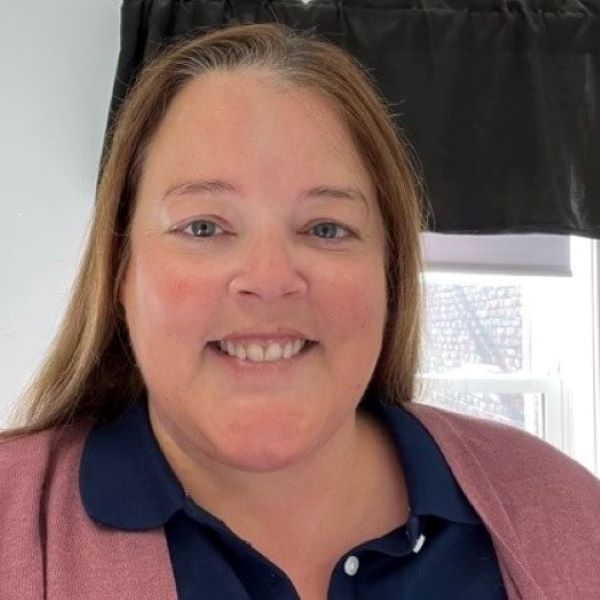 Ashley Satre
Educational Specialist
ashley.satre@maine.gov
Julie Pelletier
Secretary Associate
julie.pelletier@maine.gov
Individualized Education Plan IEP Alignment
Current Evaluation and Progress Results
Academic, Functional and 
Developmental Strengths
Distinctly Measurable and Persistent Gaps in Academic Performance + How Statement
Distinctly Measurable and Persistent Gaps in Academic Performance + How Statement
Distinctly Measurable and Persistent Gaps in Functional Performance + How Statement
Distinctly Measurable and Persistent Gaps in Functional Performance + How Statement
Present Level
Present Level
Present Level
Present Level
Annual Goal
Annual Goal
Annual Goal
Annual Goal
Service(s)
Service(s)
Service(s)
Service(s)
Annually Updated and review of Supplementary Aids, Services and/or Supports
Least Restrictive Environment
(LRE)
Endrew F. v. Douglas County School District
“…a school must offer an IEP reasonably calculated to enable a child to make progress appropriate in light of the child’s circumstances.”

The “reasonably calculated” standard recognizes that developing an appropriate IEP requires a prospective judgment by the IEP Team.

The Supreme Court emphasized the requirement that “every child should have the chance to meet challenging objectives.”

https://sites.ed.gov/idea/idea-files/qa-endrew-f-v-douglas-county-school-district-case-qa/
Use of Data
Data should be used to:
assist in program effectiveness
determining the need for change
Section 5:  Academic Performance – Present Level
IDEA requirement – MUST fill
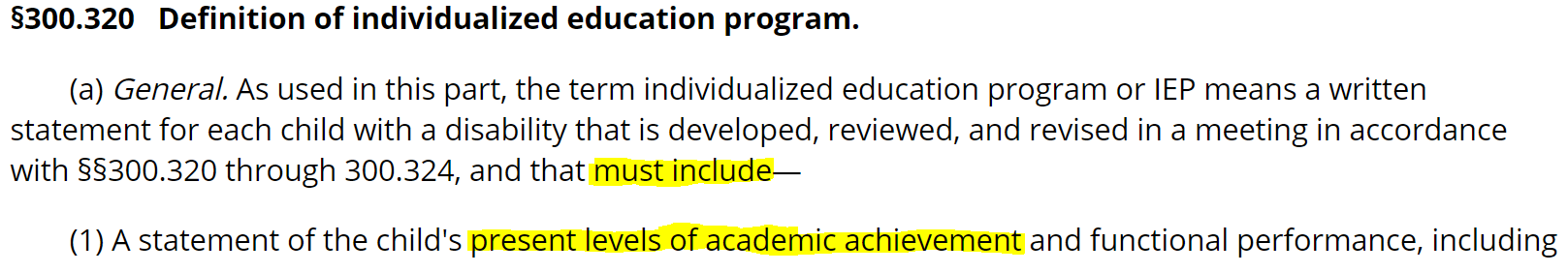 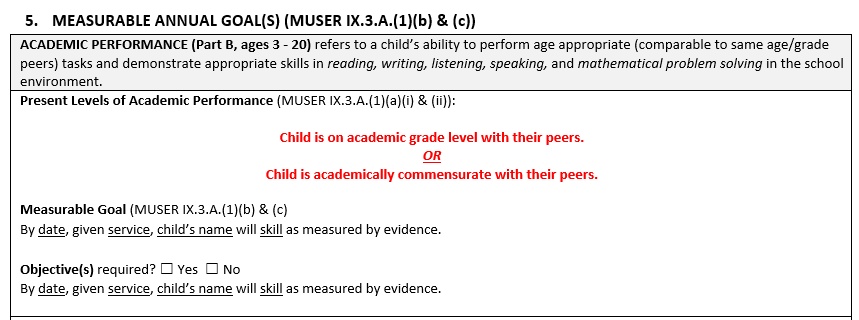 Special Education Required Forms Procedural Manual
Page 24
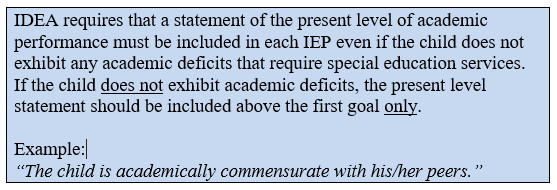 Section 5:  Functional/Developmental Performance – Present Level
IDEA requirement – MUST fill
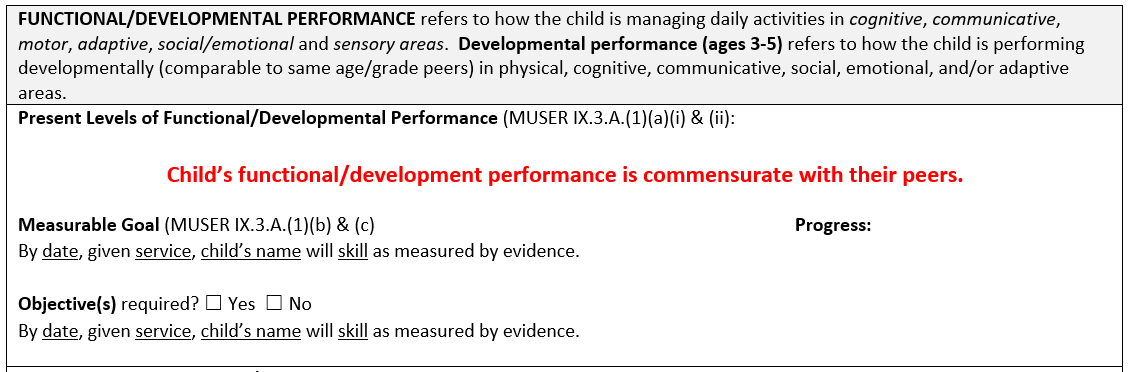 Special Education Required Forms Procedural Manual
Page 26
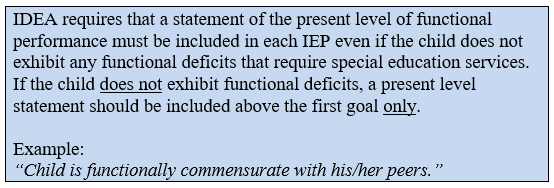 For each skill gap, what is the child’s present level of performance (baseline data)?
Evaluations
Academic and Functional Skill Gaps
Exceptionality Identification
One-to-one correspondence.  There needs to be a present level for each skill gap listed in sections 4C 
and 4D.
Present Level of Performance
Special Education Required Forms Procedural Manual
Page 24
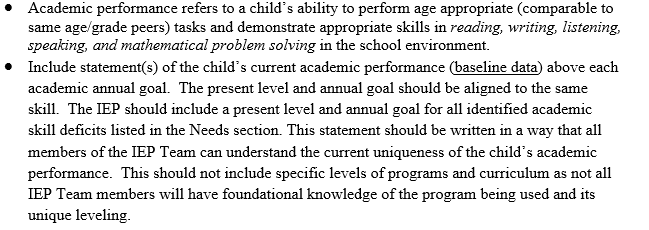 Special Education Required Forms Procedural Manual
Page 25
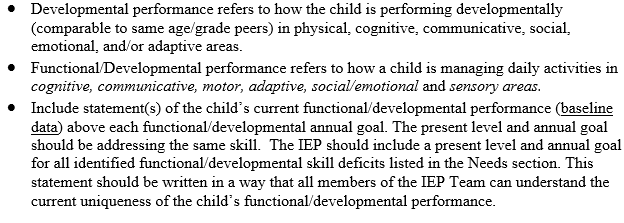 Present Level of Performance is:
Present Level
Of
Performance
Understandable to all, including parents
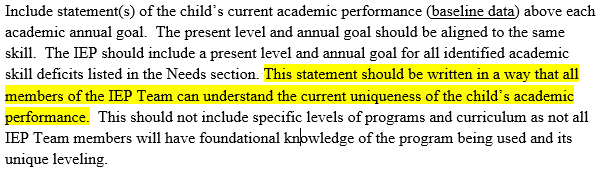 - Procedural Manual page 24 & 25
Present Level of Performance is:
Aligned with each Skill Gap in Sections 
4C, 4D, & 4E
Present Level
Of
Performance
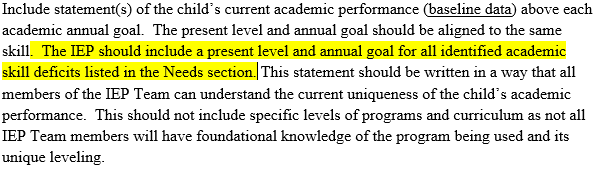 - Procedural Manual page 24 & 25
Present Level of Performance is:
Aligned with Goal Immediately Following
Present Level
Of
Performance
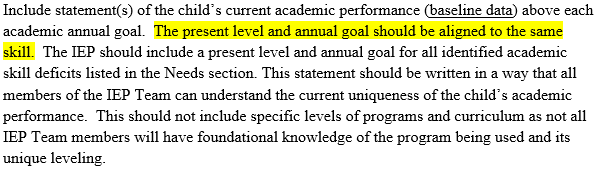 - Procedural Manual page 24 & 25
Alignment throughout the IEP document
Evaluations
Academic and Functional Skill Gaps
Disability Identification
Present Level of Performance
Special Education and Related Services
Measurable Goals
1-to-1 correspondence
Gap -> Present Level -> Goal
Present Level of Performance is:
Baseline
Data for Specific Skill Gap
Present Level
Of
Performance
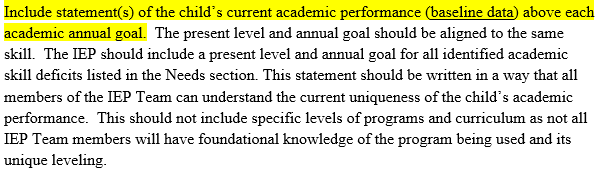 - Procedural Manual page 24 & 25
Same Data Point
Baseline
Data
Present Level
Of
Performance
Measurable
Goal
Measurement
Data
Progress Monitoring
Present Level of Performance is not:
Subjective:
“struggles with”
“about”
“sometimes”
Present Level
Of
Performance
Present Level of Performance is not:
Approximate:
Less than 60%
About 55%
60-70%
~ 40%
Present Level
Of
Performance
Present Level of Performance is not:
Grades
Grade Level
Standard Scores
Percentile
Reading Level
Present Level
Of
Performance
Present Level of Performance is not:
Multiple Skills or Prerequisite Skills
Present Level
Of
Performance
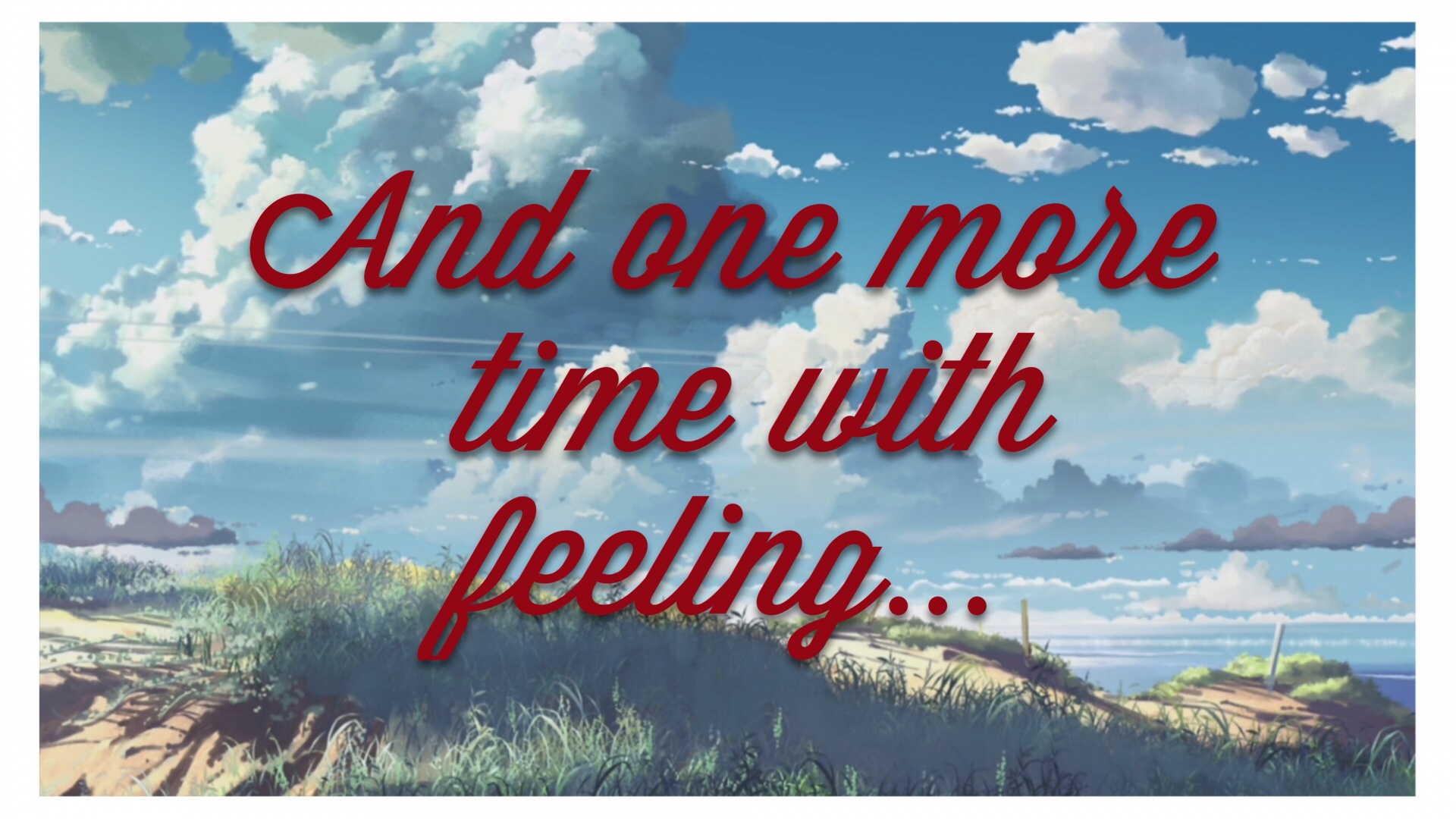 Baseline
Data for Specific Skill Gap
Present Level
Of
Performance
Present level of performance for each distinctly measurable and persistent skill gap.
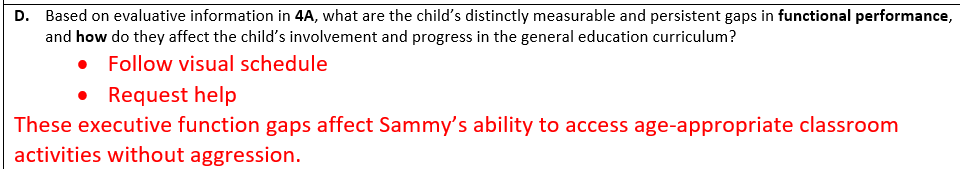 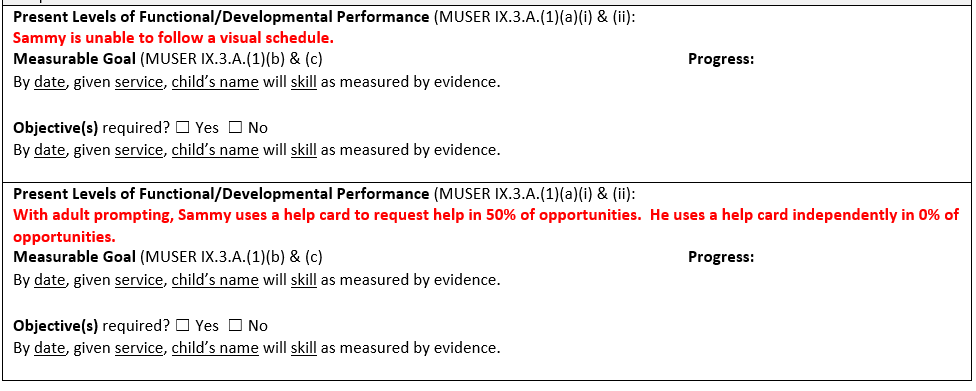 Measurable Goal for each distinctly measurable and persistent skill gap.
Evaluations
Academic and Functional Skill Gaps
Exceptionality Identification
Present Level of Performance
Measurable Goals
One-to-one correspondence.  There needs to be a goal for each skill gap listed in sections 4C and 4D.
Measurable Goal for each distinctly measurable and persistent skill gap.
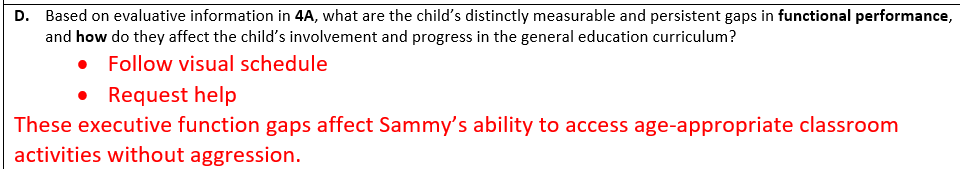 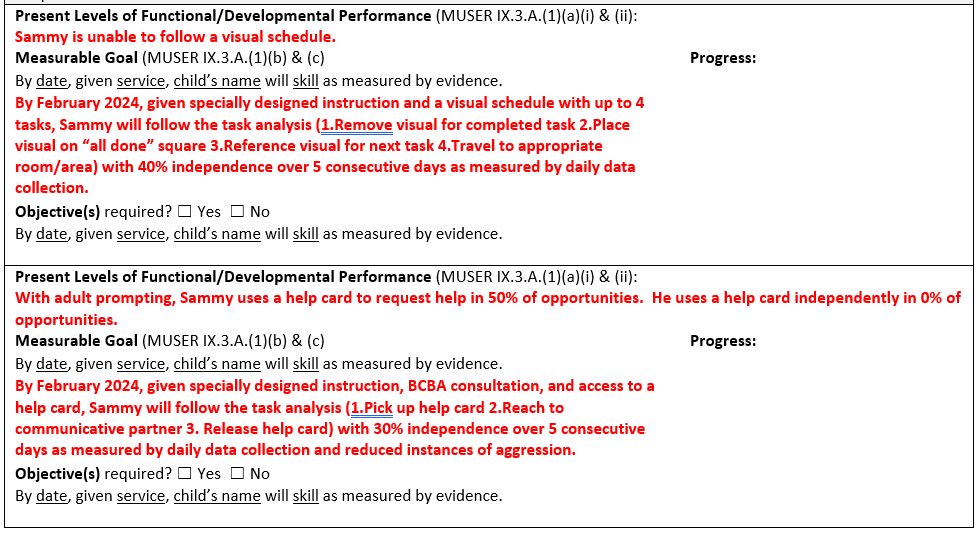 A note from recent case law:
Beer v. USD 512 Shawnee Mission
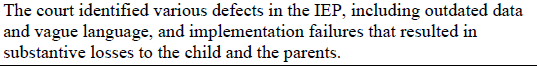 Source:
https://perryzirkel.com/2023/04/04/april-2023-legal-update/
Present Level of Performance 
Data is:
Skill specific measurements/assessment

Qualitative data through teacher observation

Checklist or daily log

Running record

Work samples

Rubric (attach rubrics to the IEP)
[Speaker Notes: Rubric:  Be sure that the goal aligns to specific skill gap and no vague language]
Present Level of Performance 
Data is not:
Eligibility / Evaluation Data

State and Local Assessments

Grades or Report Card

Specific Curriculum
What if I don’t have baseline data?
A quick probe will give you point-in-time baseline data.
Question: If you don’t know where the student is now (present level), how do you determine where they can go in one year (goal measurement)?
a school must offer an IEP that is reasonably calculated to enable a child to make progress
https://sites.ed.gov/idea/idea-files/qa-endrew-f-v-douglas-county-school-district-case-qa/
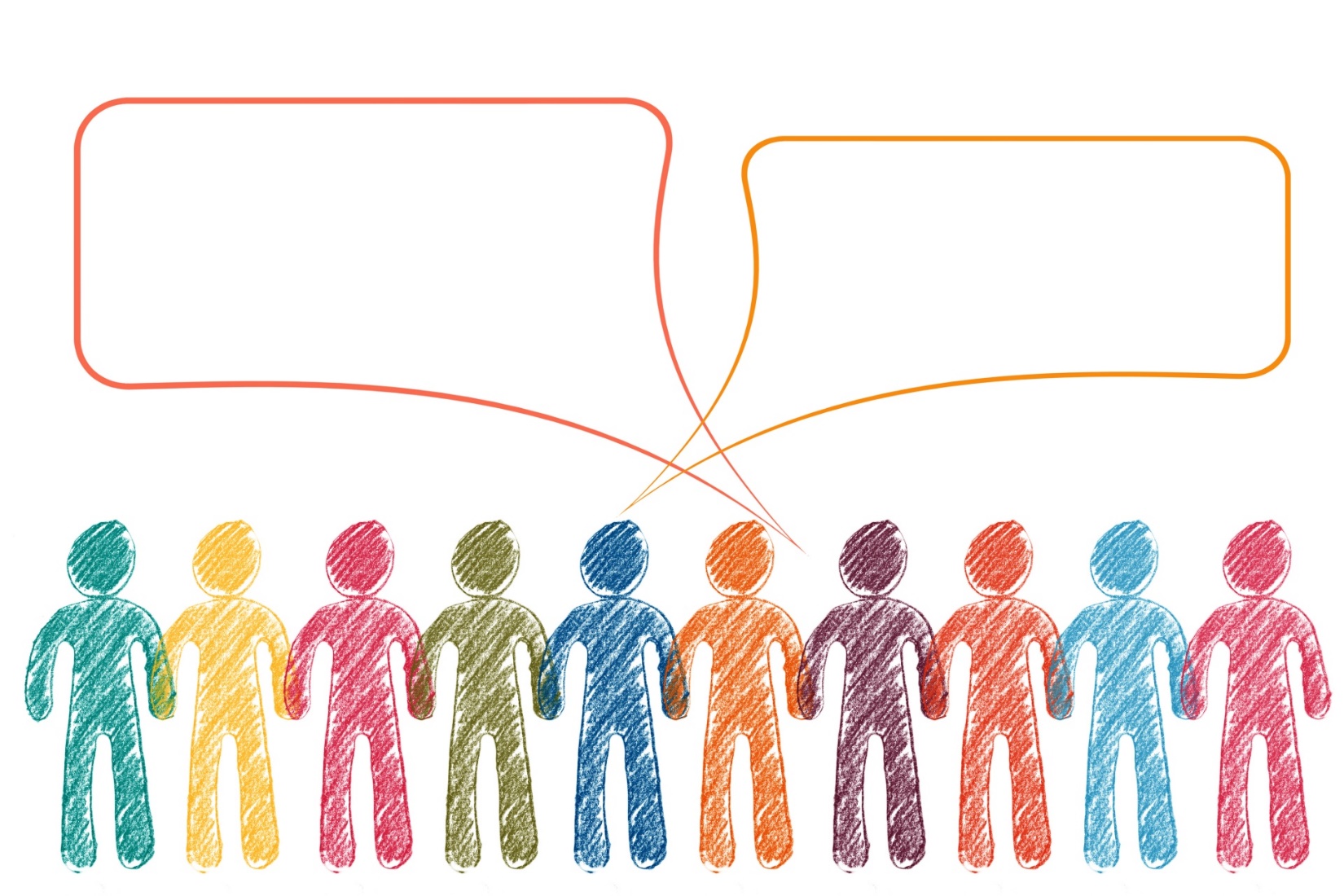 Questions?
Collecting and Analyzing Data
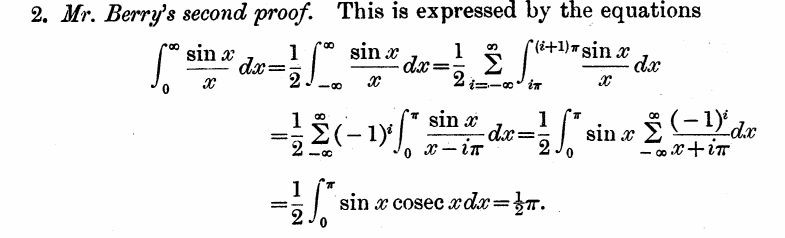 This Photo by Unknown Author is licensed under CC BY-SA
Data sheets will only be used with fidelity if they make sense to the person collecting data.
Data Sheets can be simple!
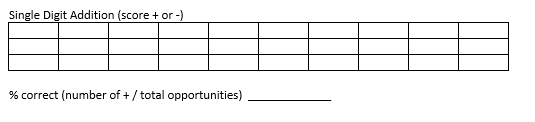 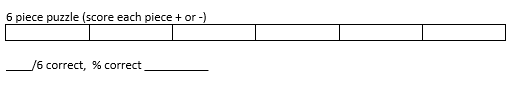 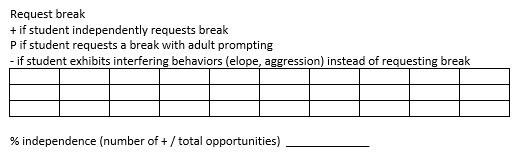 Sample Data
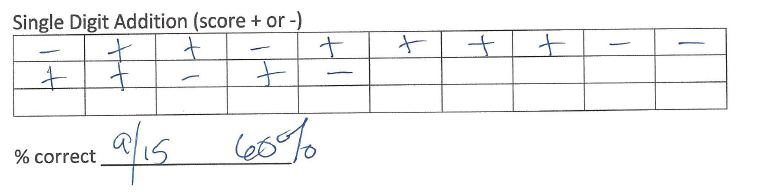 Sample Data
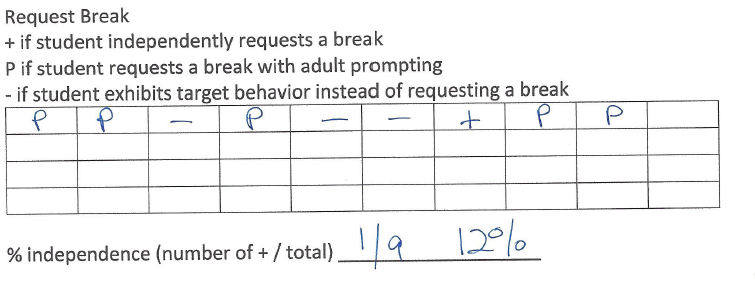 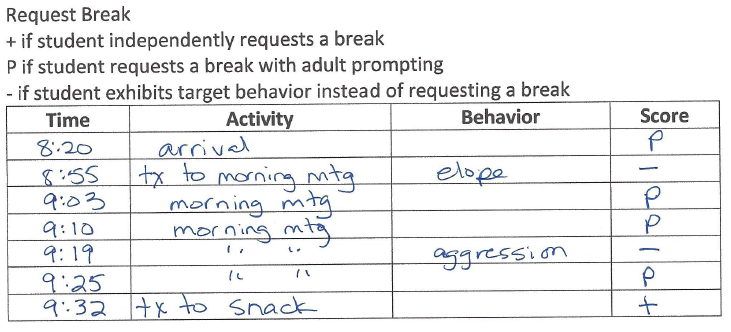 Request Break
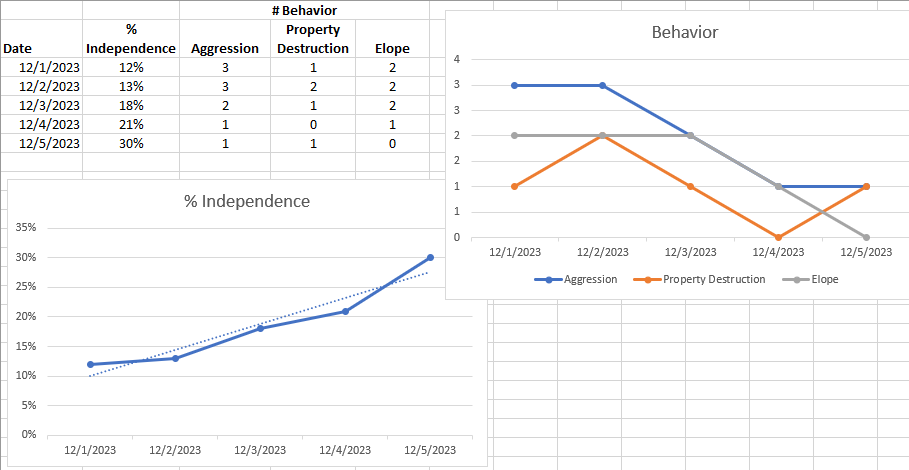 Request Break
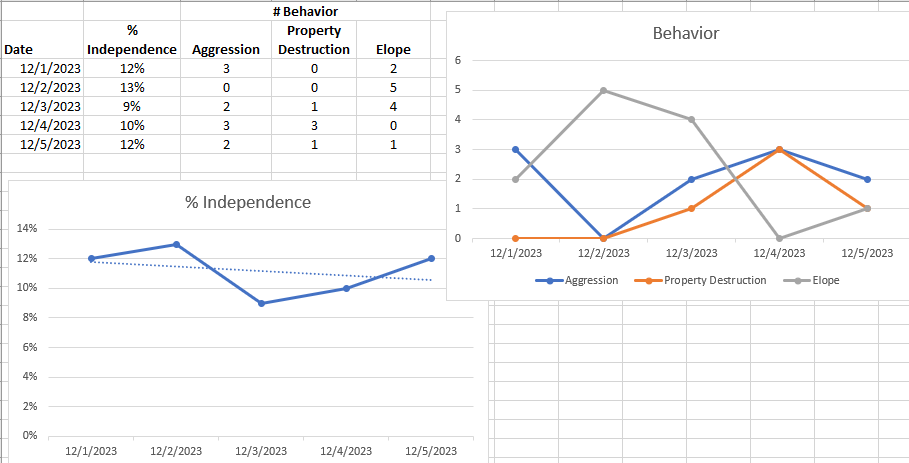 What do I do when I see the 
student isn’t progressing?
What do I do when I see the 
student isn’t progressing?
1. Form hypothesis based on knowledge of child and past observations.
2. Do some observations.
3. Spend time working with the student and collecting data.
4. Inter-rater reliability check and training.
Request Break
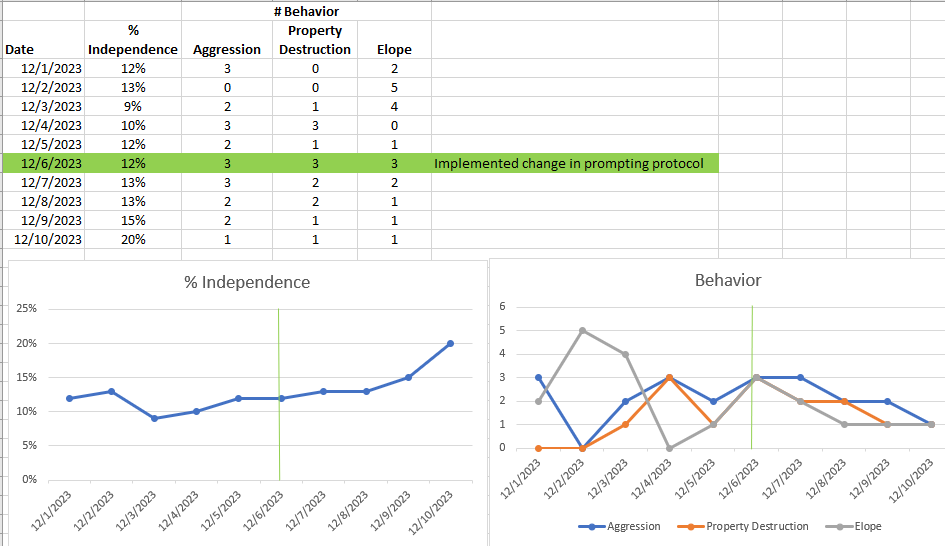 Note when you make programming changes
How long do I take data before I know that the student is or isn’t making progress?
It depends on:
the student
the skill
the task
Your experience with and knowledge of the student will inform this decision.
Recap
The data sheet must make sense to the person collecting data.
Look at your data often.  It will tell you when a student is not making progress.
If a student isn’t making progress, you need to change something.  You may have to try several changes before you find the right one for that student.
Data analysis drives programming!
Office Hours Archives – Data Collection Modules
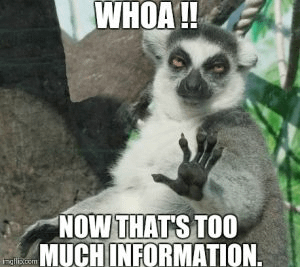 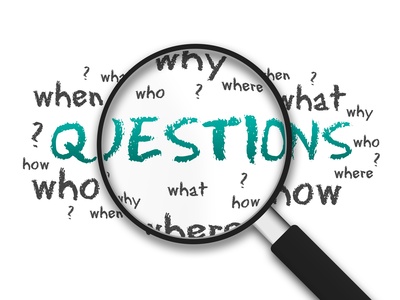 This Photo by Unknown Author is licensed under CC BY-NC
What’s wrong?
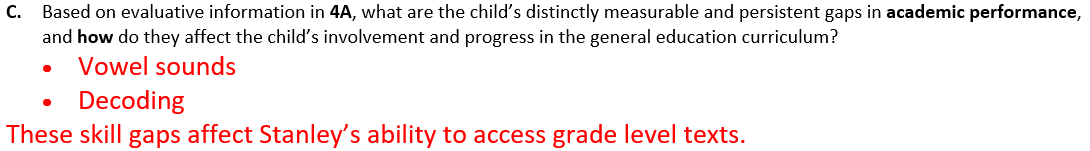 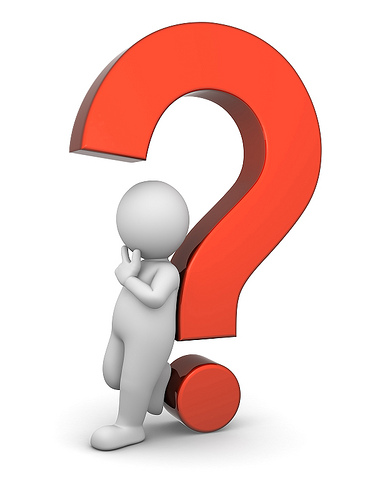 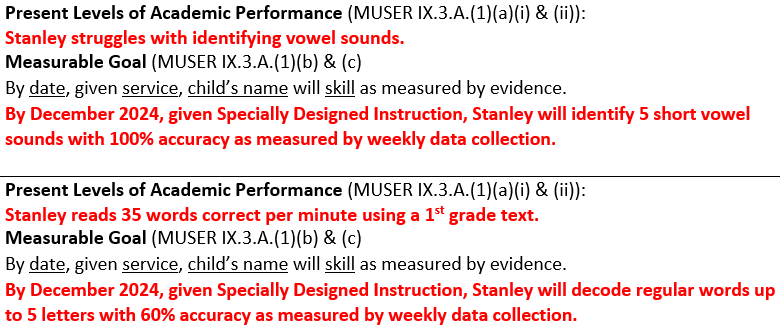 This Photo by Unknown Author is licensed under CC BY-NC-ND
Tell us in the Chat Box why this is not compliant.
What’s wrong?
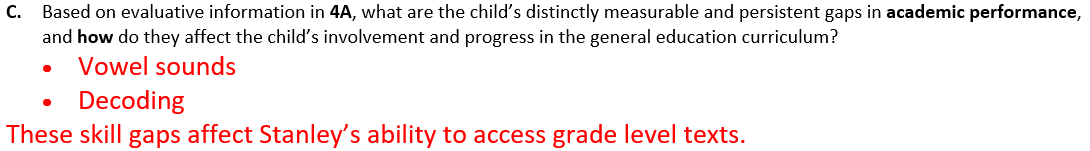 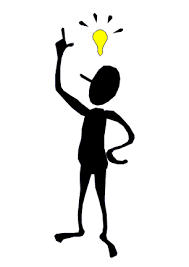 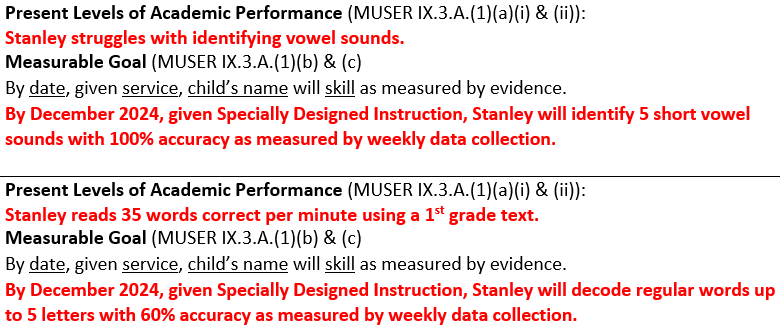 This Photo by Unknown Author is licensed under CC BY-SA-NC
Subjective language
No baseline data
Present level and goal alignment
Instead
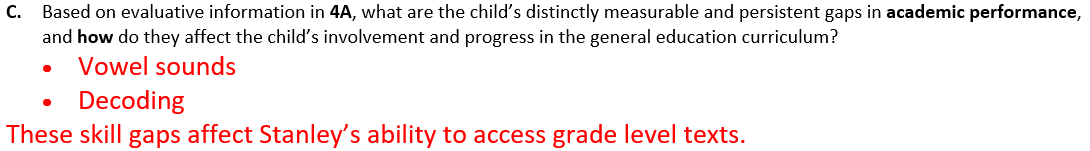 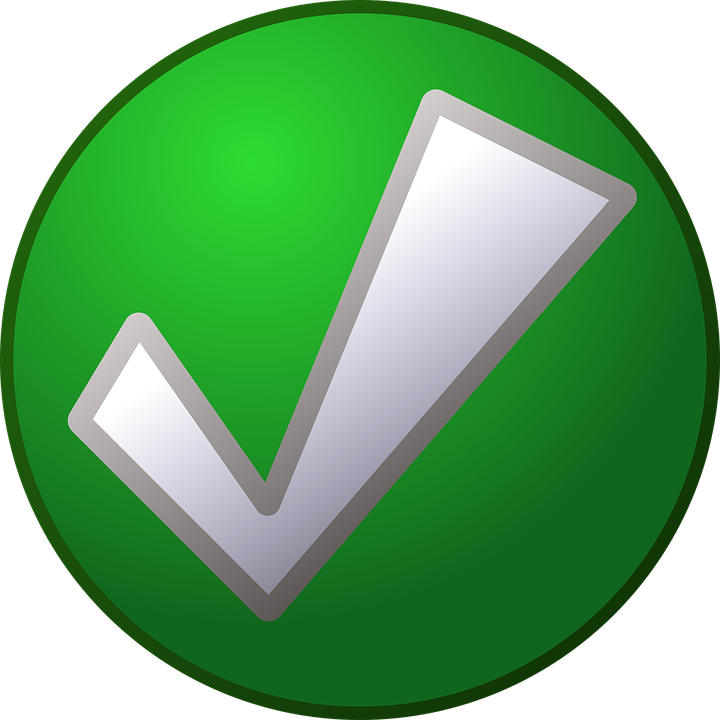 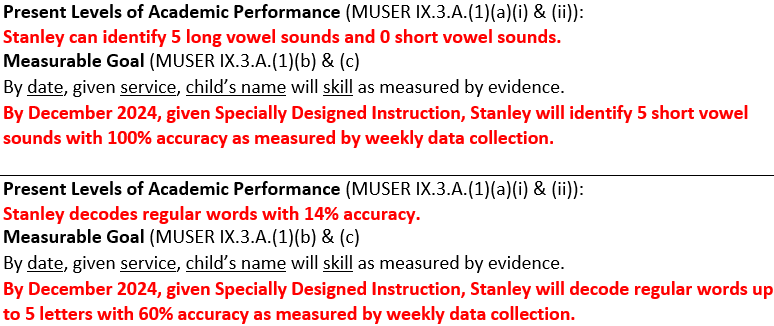 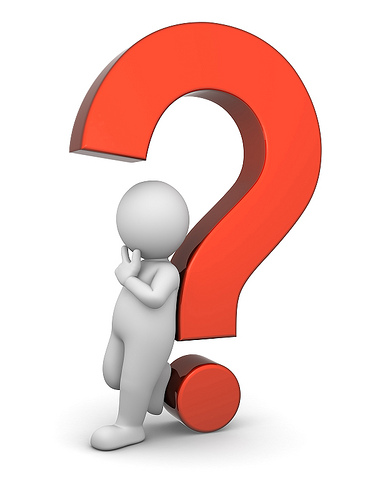 What’s wrong?
This Photo by Unknown Author is licensed under CC BY-NC-ND
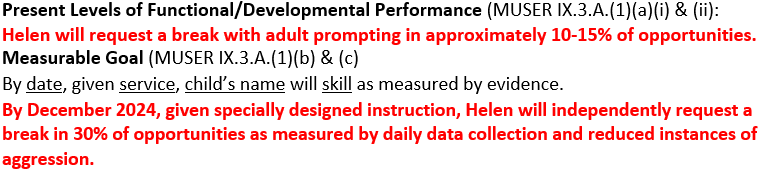 Tell us in the Chat Box why this is not compliant.
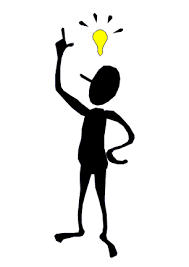 What’s wrong?
This Photo by Unknown Author is licensed under CC BY-SA-NC
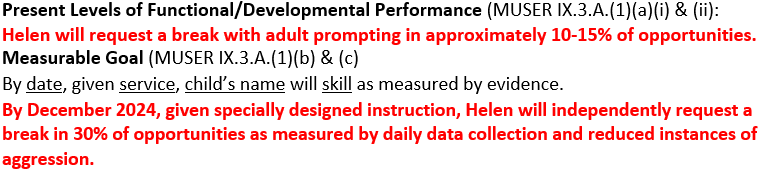 “approximately”
Range (“10-15%”)
No baseline data
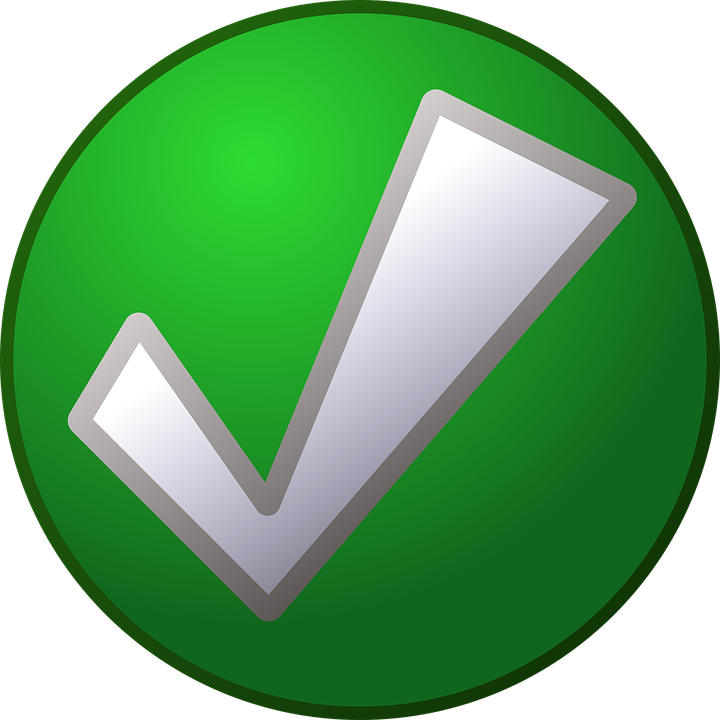 Instead
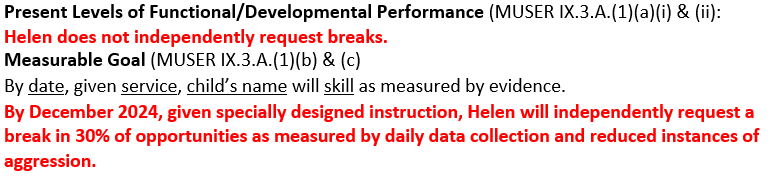 Questions?
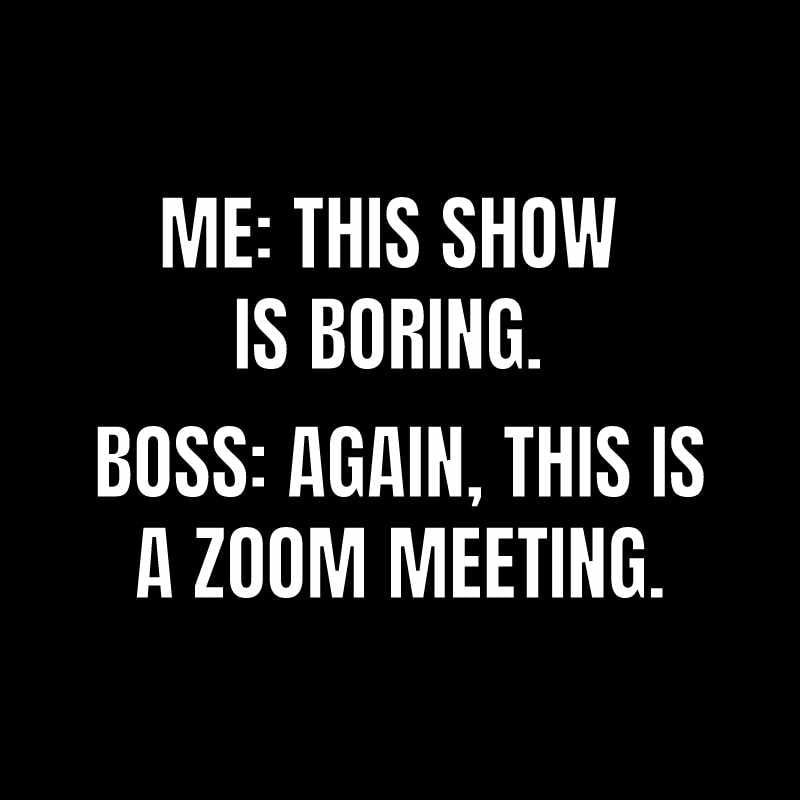 Resources
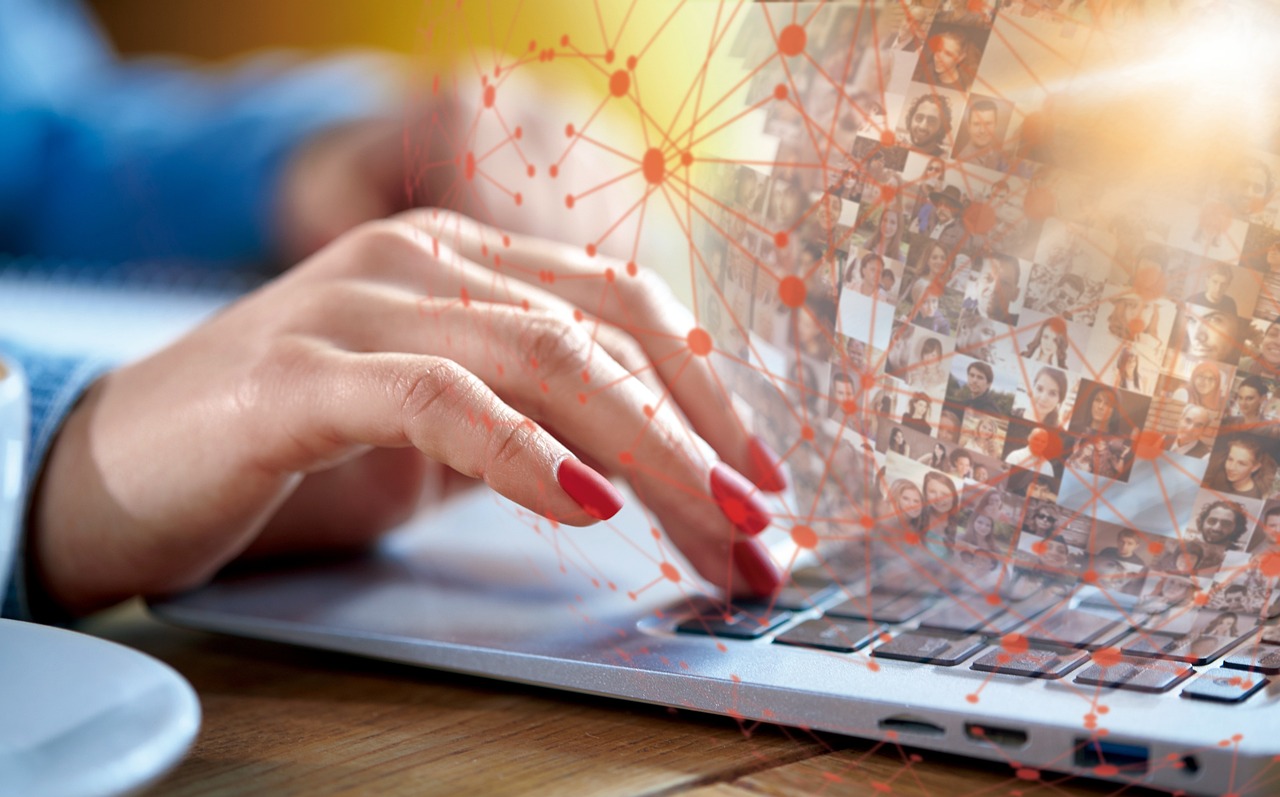 Procedural Manual
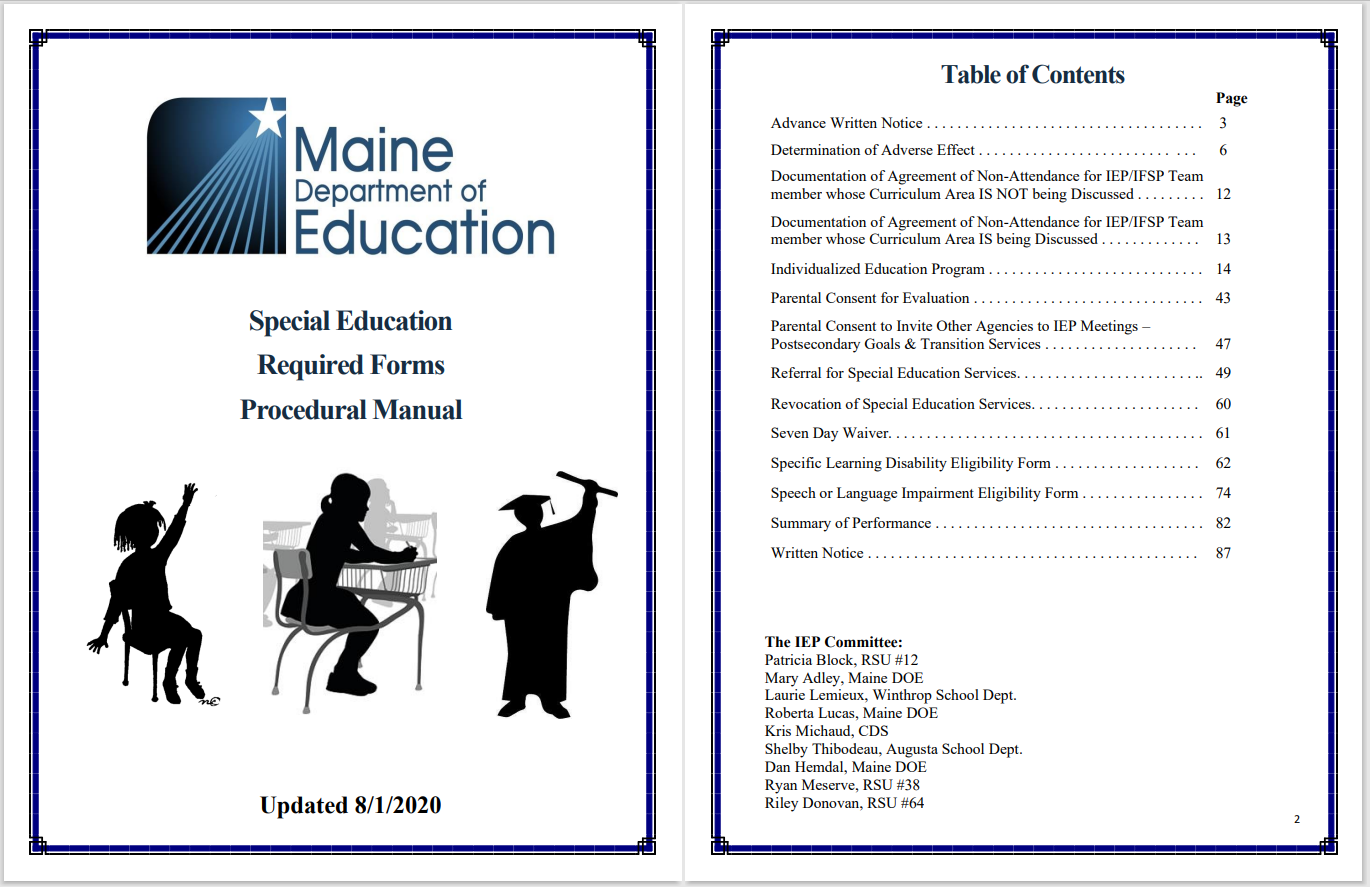 Resources
Procedural Manual
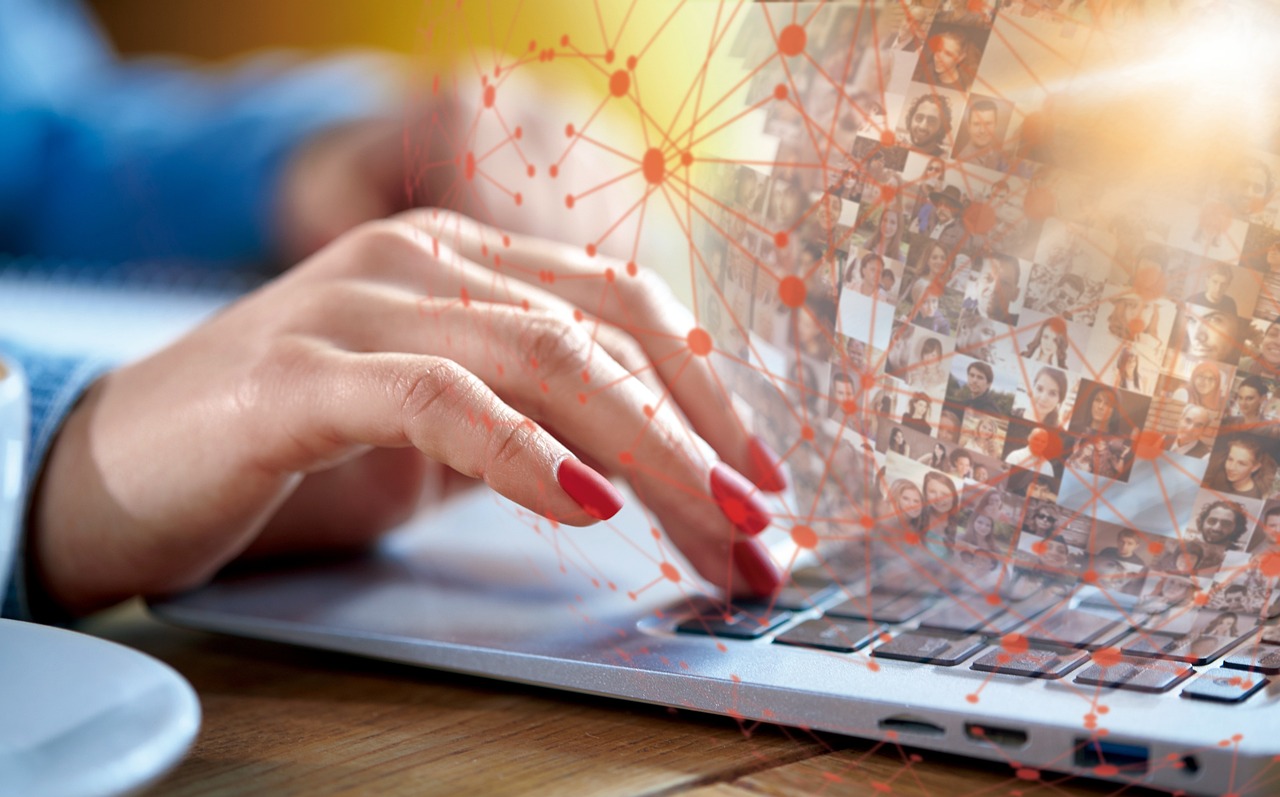 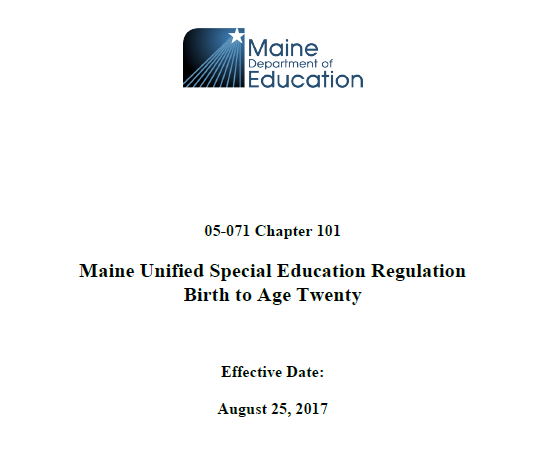 Maine Unified Special Education Regulations (MUSER)
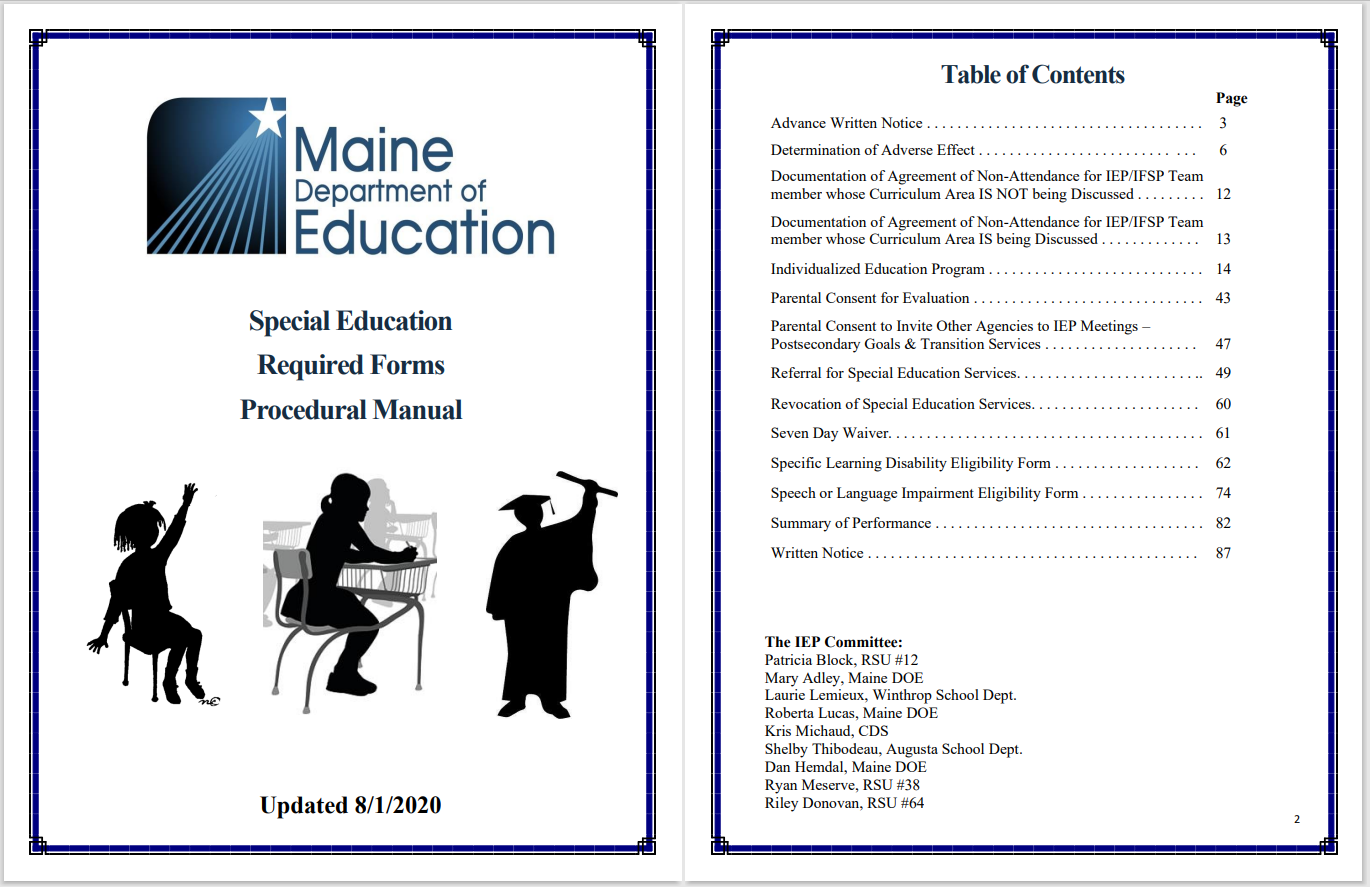 Resources
Procedural Manual
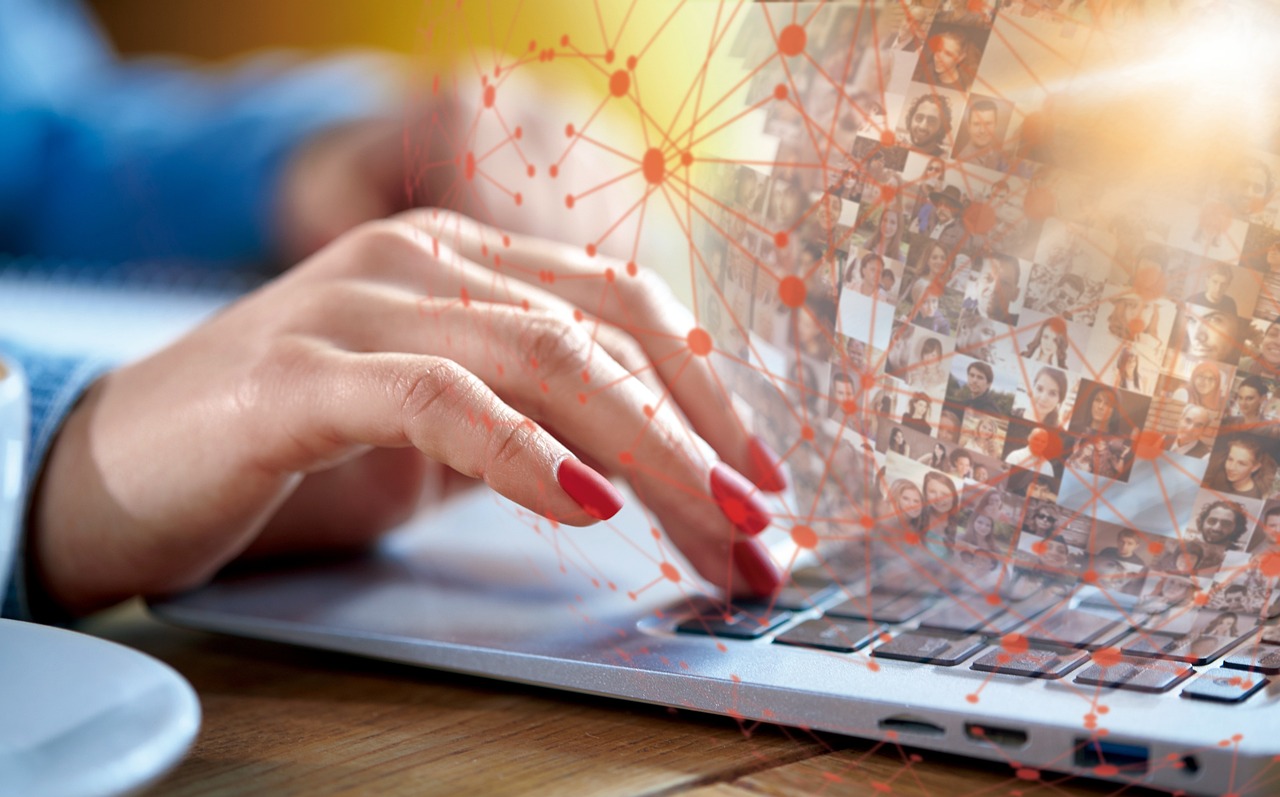 Maine Unified Special Education Regulations (MUSER)
2023-24 Cohort IEP Quick Reference Document
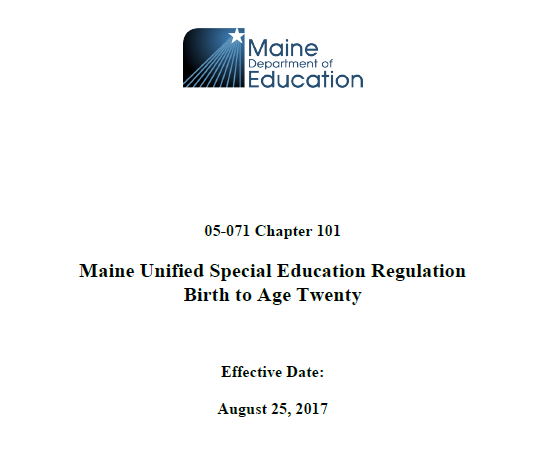 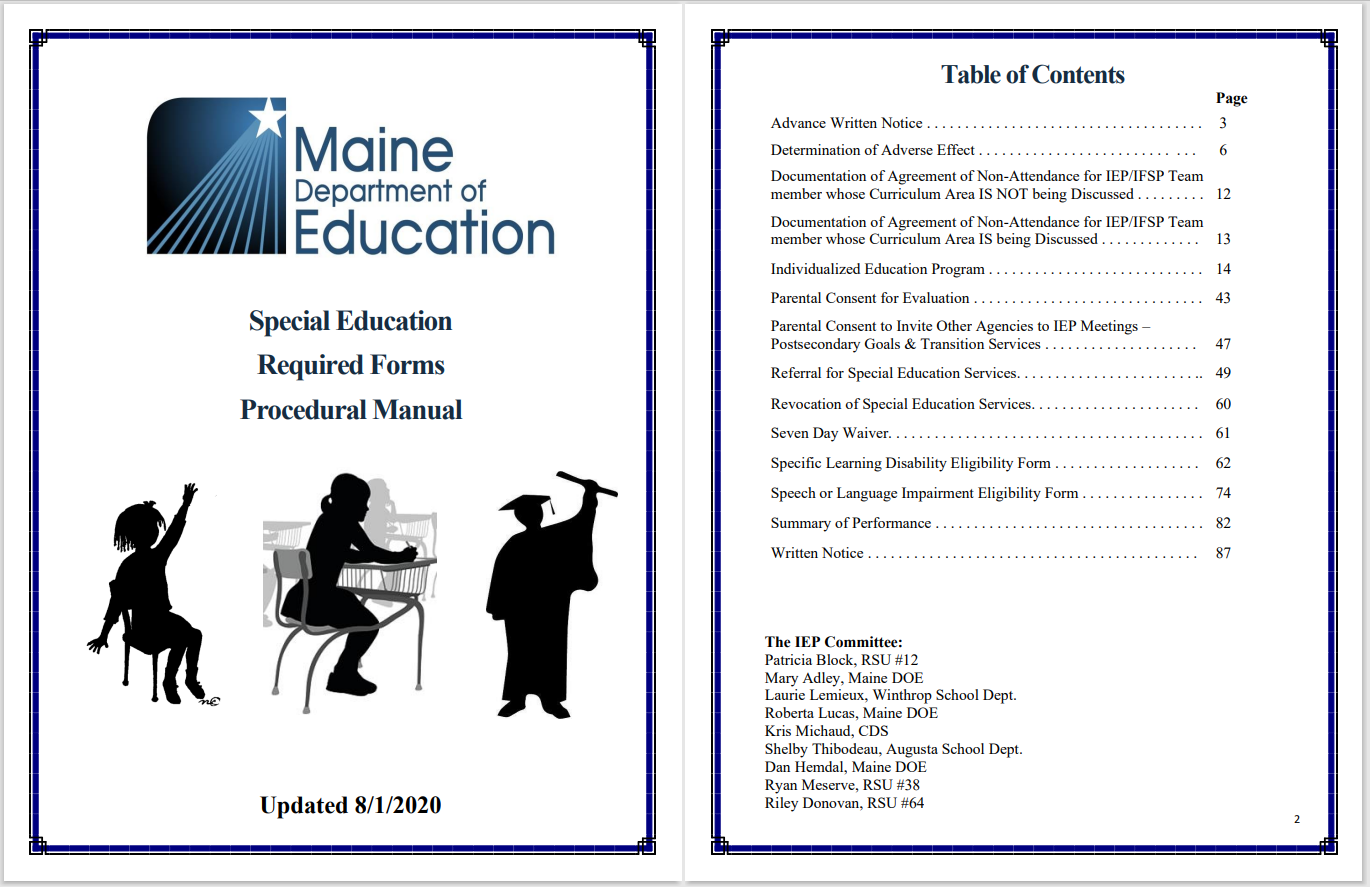 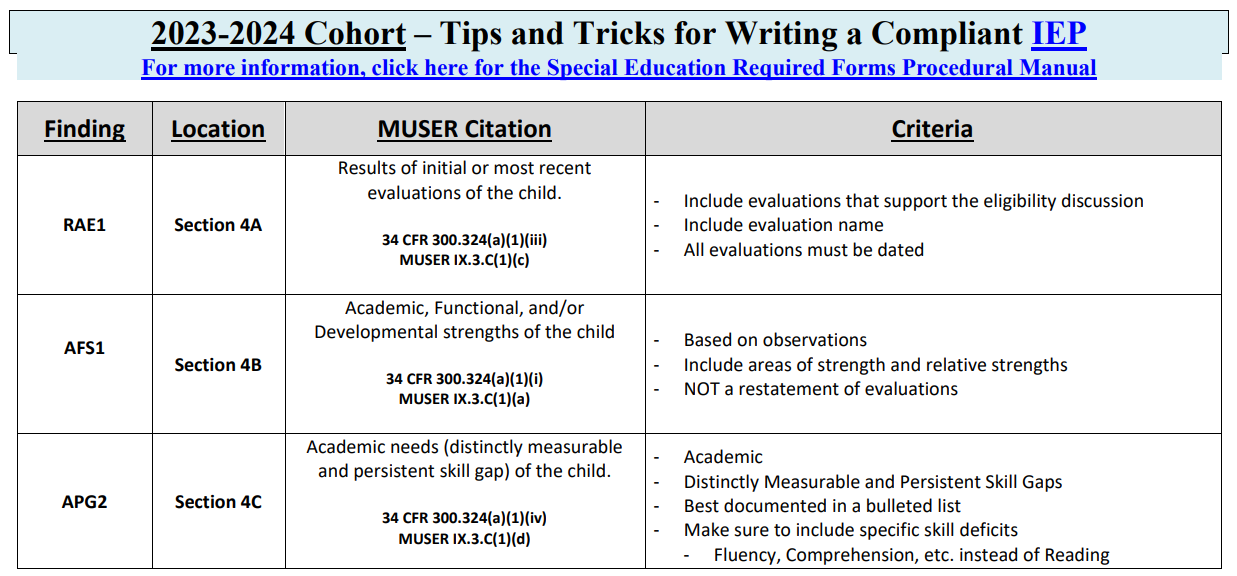 Resources
Professional Development Calendar  


Link for Recordings and Power Points  
 

Special Education Resources
  

Special Education Laws and Regulations
  

Special Education Forms and Reporting
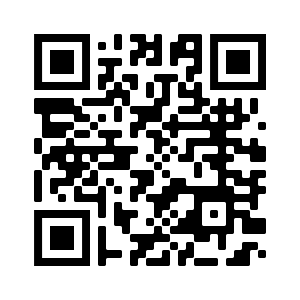 Maine Unified Special Education Regulations (MUSER)
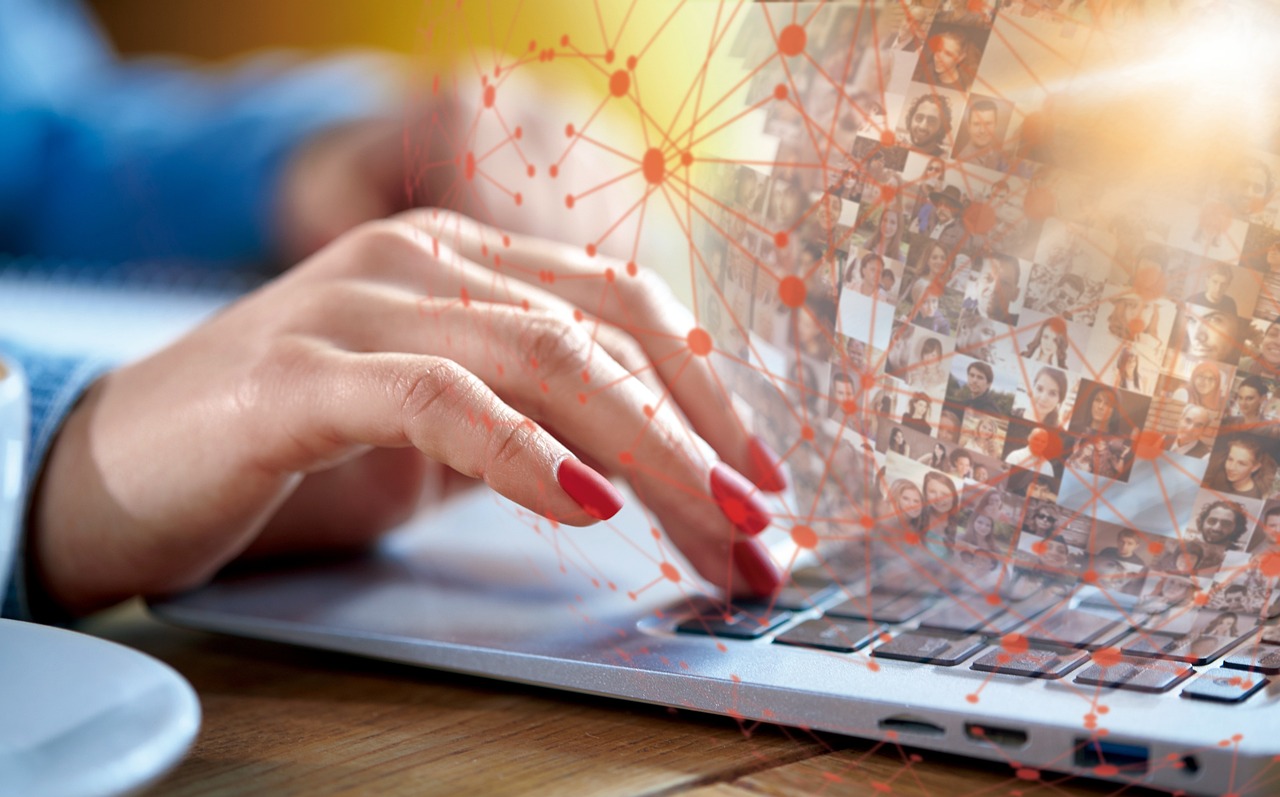 2023-24 Cohort IEP Quick Reference Document
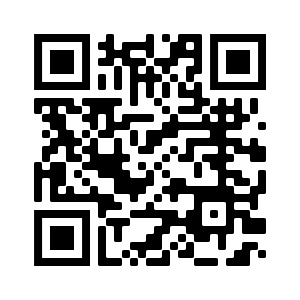 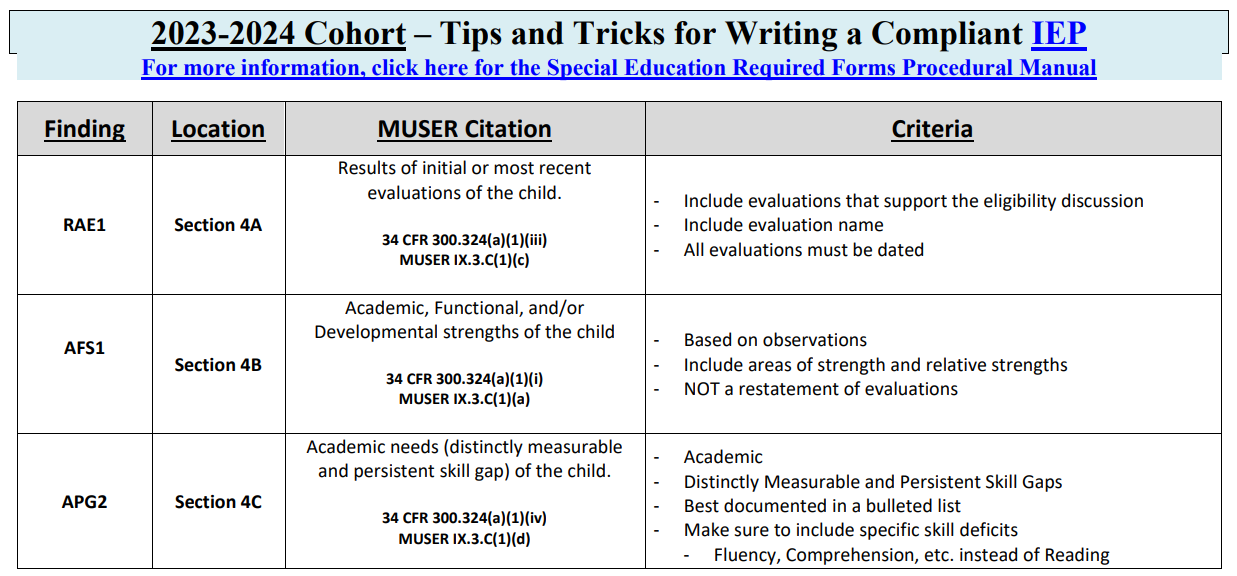 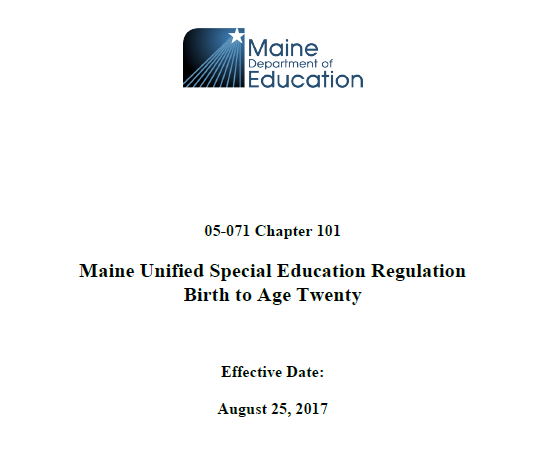 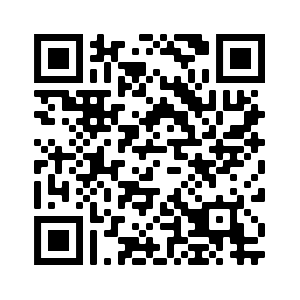 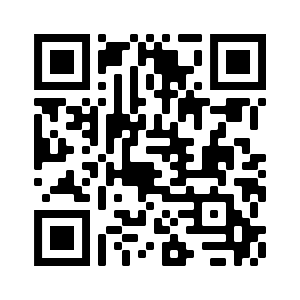 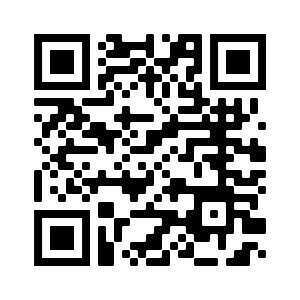 Resources
Professional Development Calendar  


Link for Recordings and Power Points  
 

Special Education Resources
  

Special Education Laws and Regulations
  

Special Education Forms and Reporting
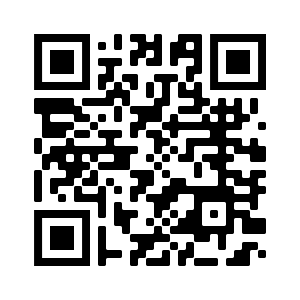 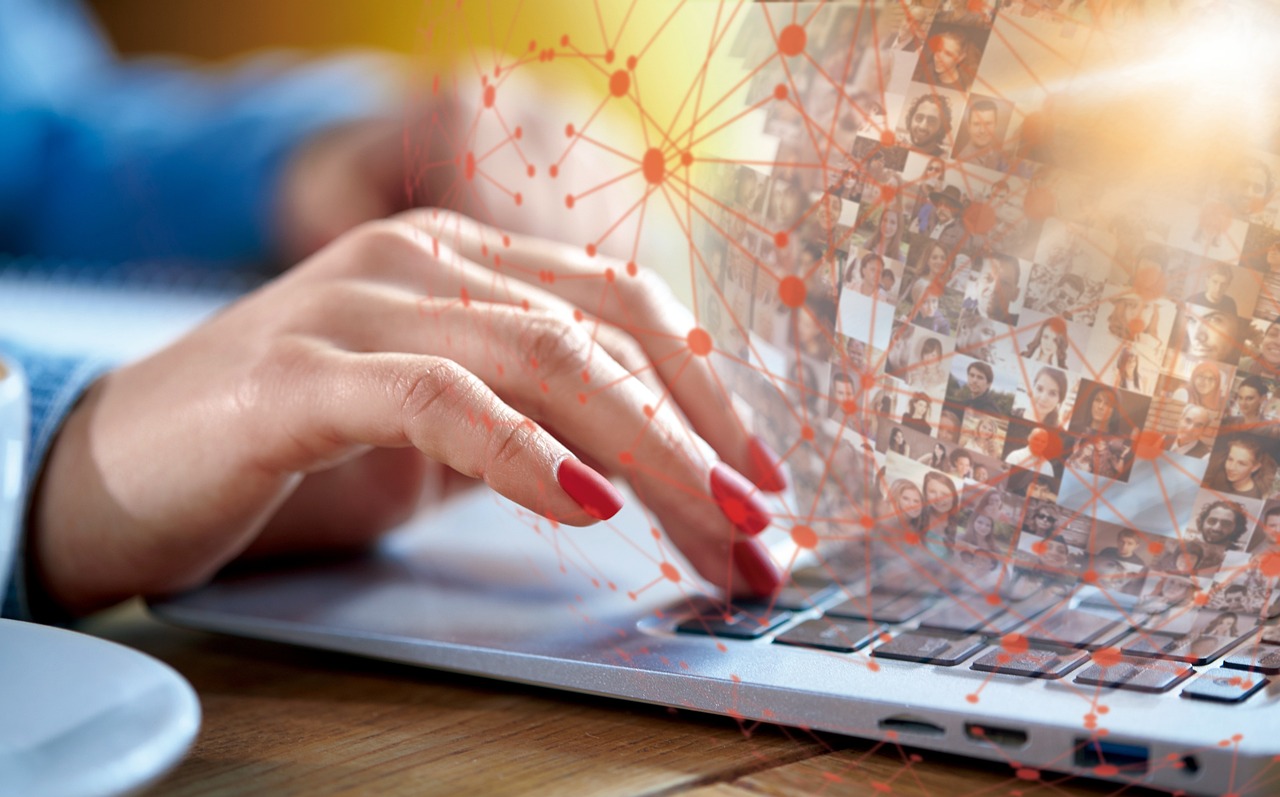 2023-24 Cohort IEP Quick Reference Document
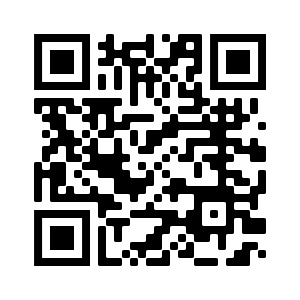 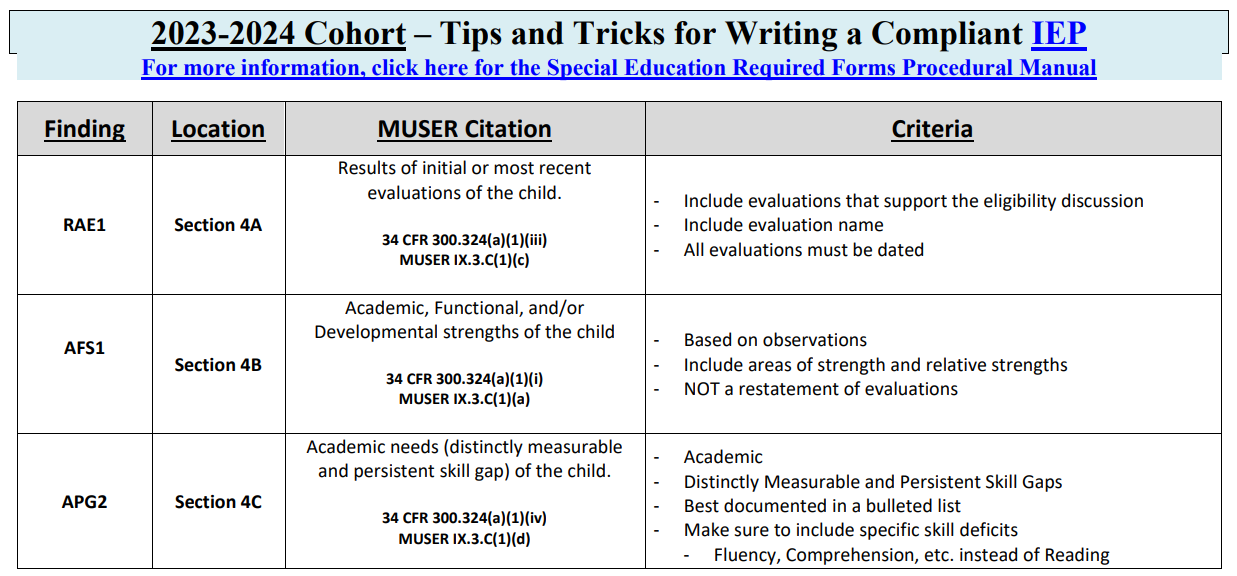 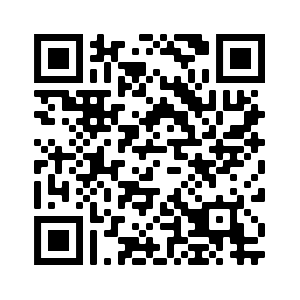 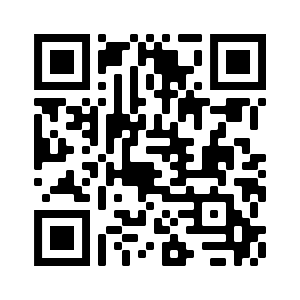 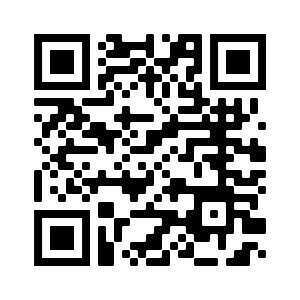 2023-24 Professional Development
2023-24 Professional Development (cont.)
Please consider sharing the links to these PD opportunities with general education teachers:
Wednesday 10/25/23 - Discipline & Manifestation Determination
Wednesday 4/10/24 - Special Education Law for General Education Teachers

Please consider sharing the links to these PD opportunities with related service providers:
Wednesday 2/14/24 - Writing Measurable Functional Goals and Avoiding Outcomes 
Wednesday 5/8/24 - Consultation/Related Service Goals
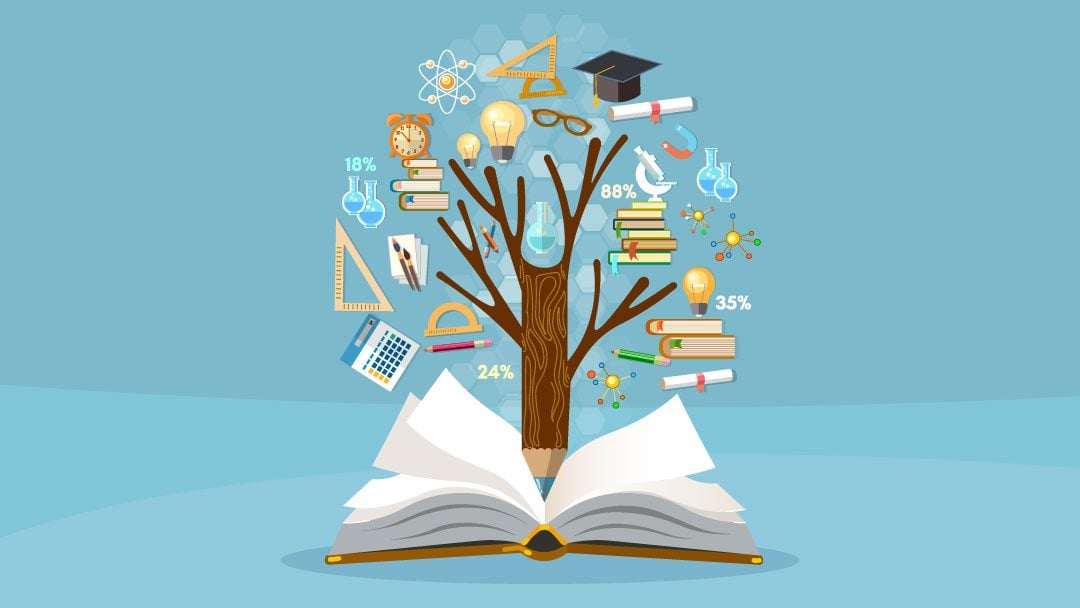 Professional Learning Feedback and Contact Hour Form.
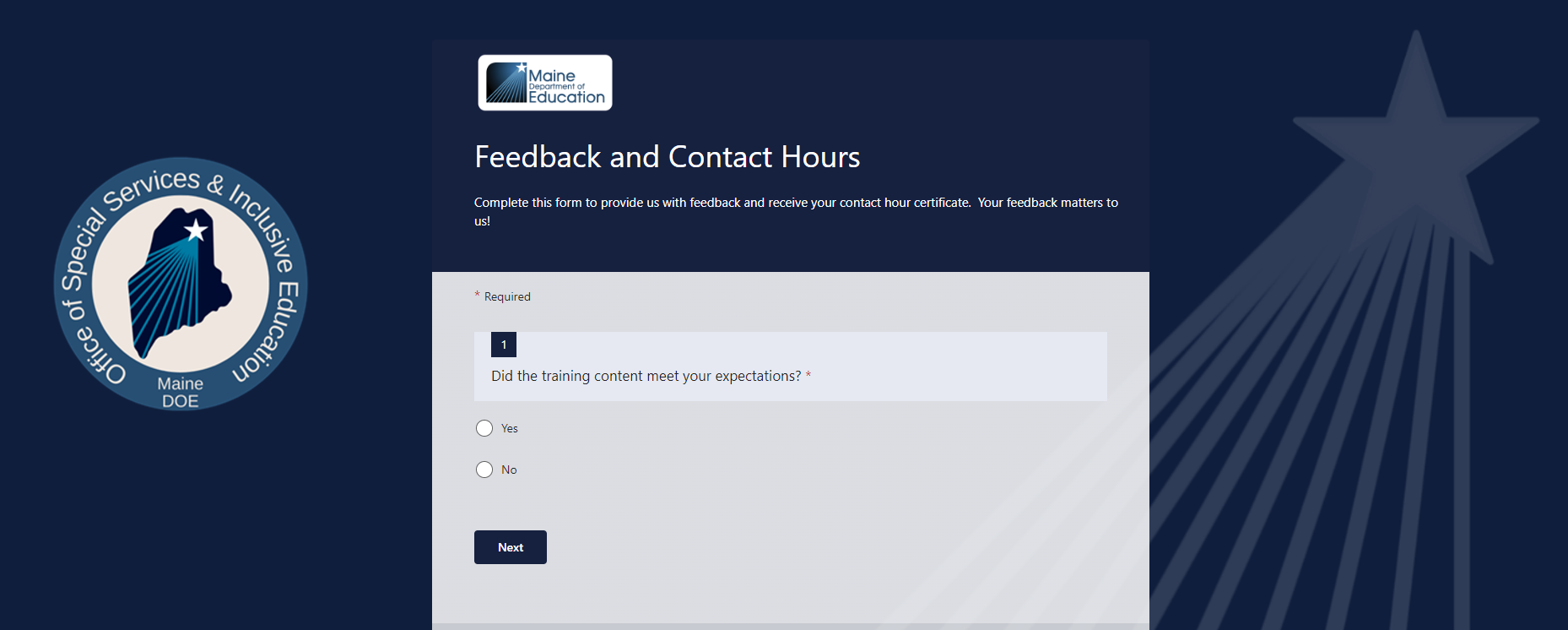 Use the link to complete the form on your computer
 OR 
Use the QR code to complete the form on your mobile device
https://forms.office.com/g/by472QQLDJ
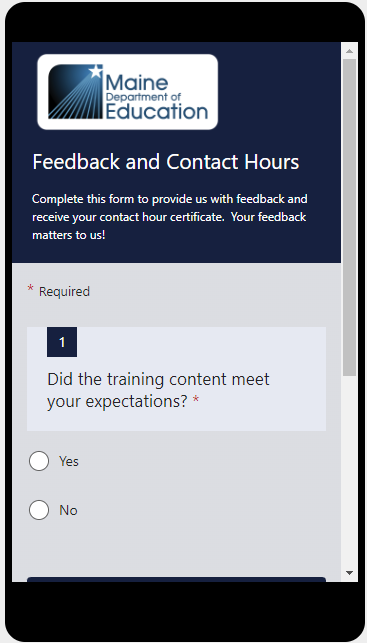 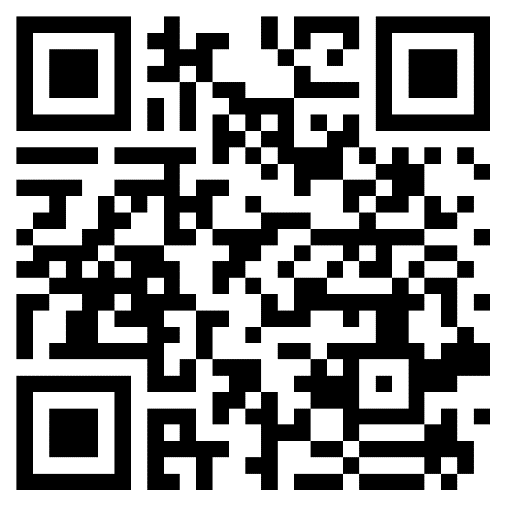 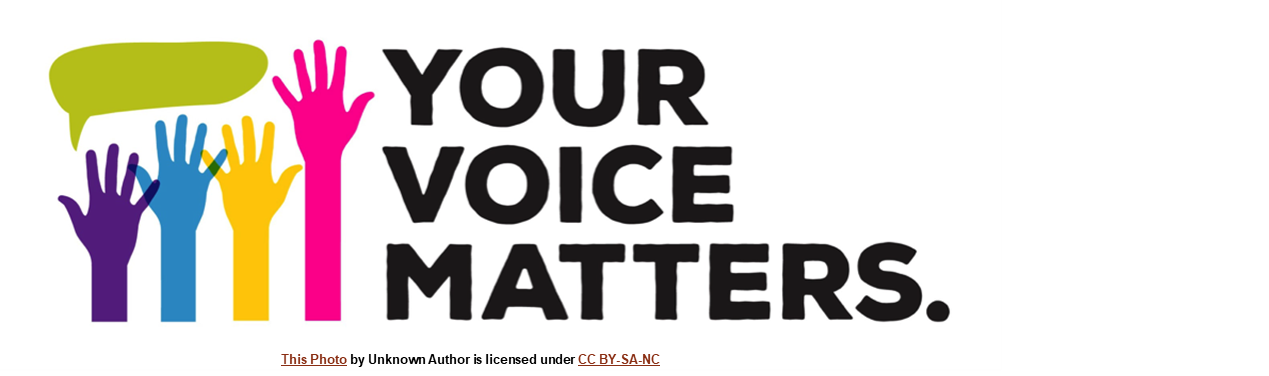 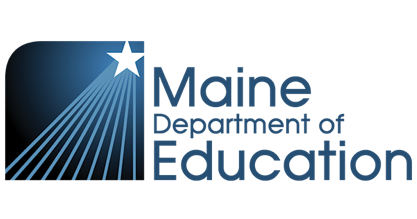 Stay Connected!
Find Us Online!
www.maine.gov/doe
@MaineDOEComm
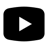 @mainedepted
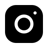 @mdoenews
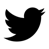 @MaineDepartmentofEducation1
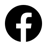 62
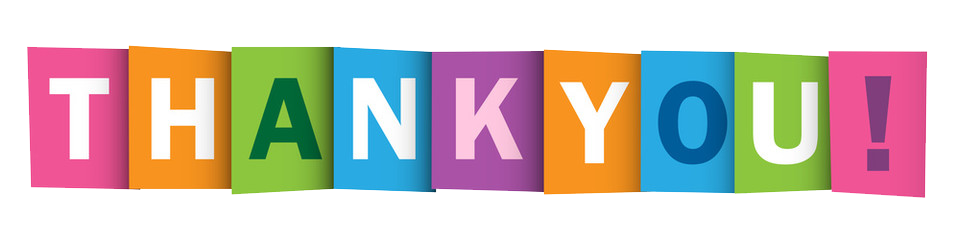 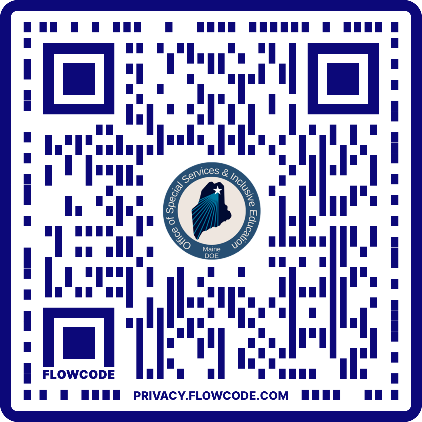 This Photo by Unknown Author is licensed under CC BY-NC
Colette Sullivan – Federal Programs Coordinator
colette.sullivan@maine.gov
 
Jennifer Gleason – Special Education Consultant
jennifer.gleason@maine.gov 

Karlie Thibodeau – Special Education Consultant
karlie.l.thibodeau@maine.gov 

Ashley Satre – Special Education Consultant
ashley.satre@maine.gov

Julie Pelletier – Secretary Associate
julie.pelletier@maine.gov
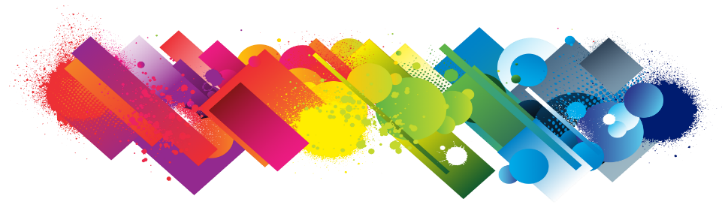 This Photo by Unknown Author is licensed under CC BY-NC